Cuidar do cuidador
25/09/2023
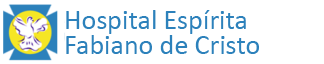 Onde está a dor?
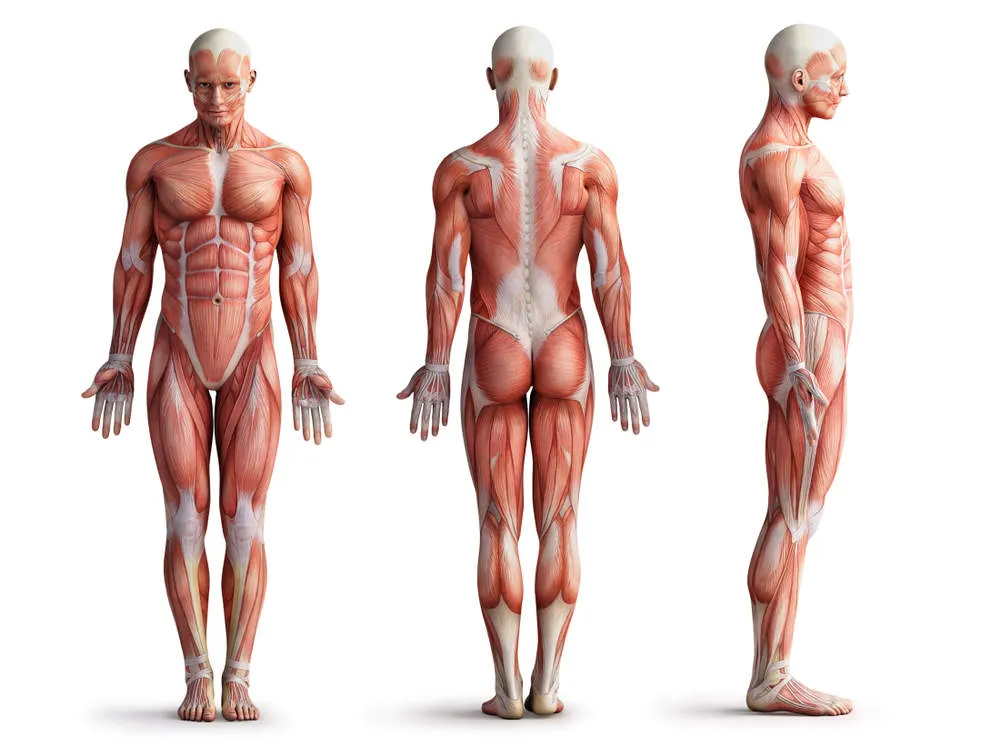 Anatomia
Fisiologia
Sistema  Imune
Biológico
DNA
35 000 000 000 de células
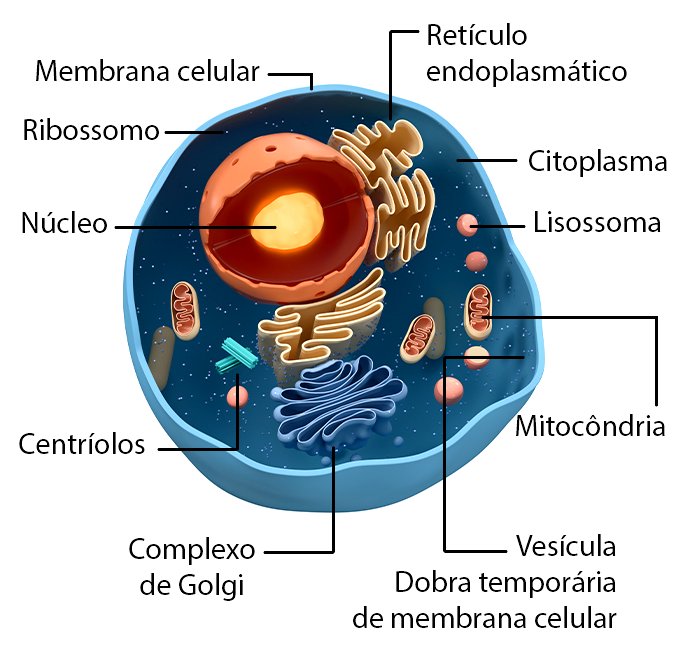 Genes 23000/ Proteínas 75000Ectoderma, forma a pele e o sistema nervoso centralVocê não é vítima dos seus genes, 5% do câncer é genético
Hemácias e leucócitos
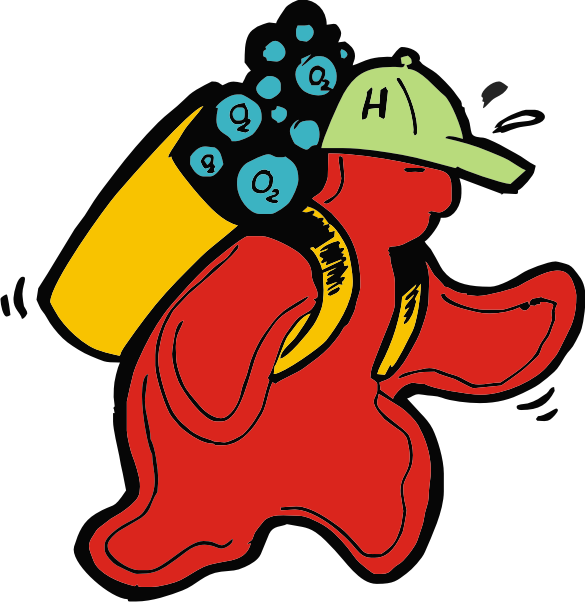 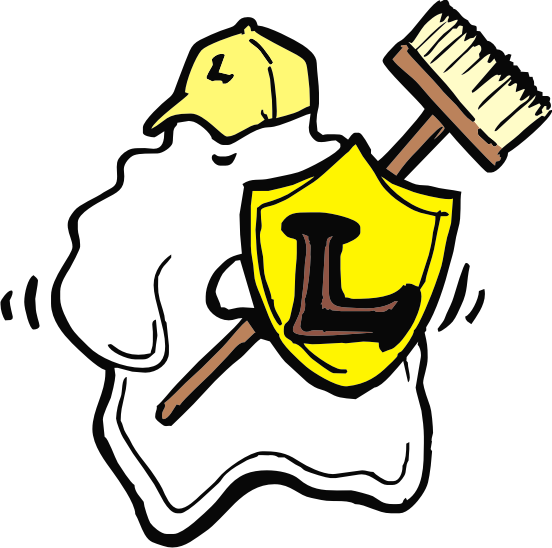 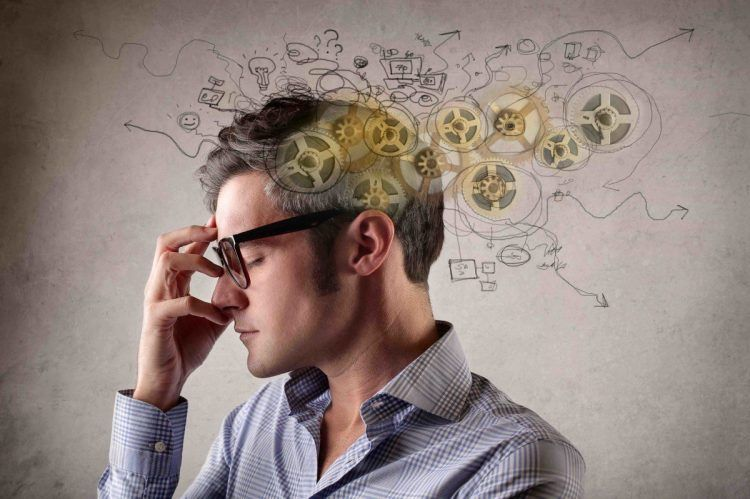 Percepção
Autoconceito
Mental
Traumas
Depressão
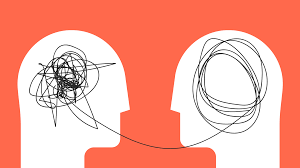 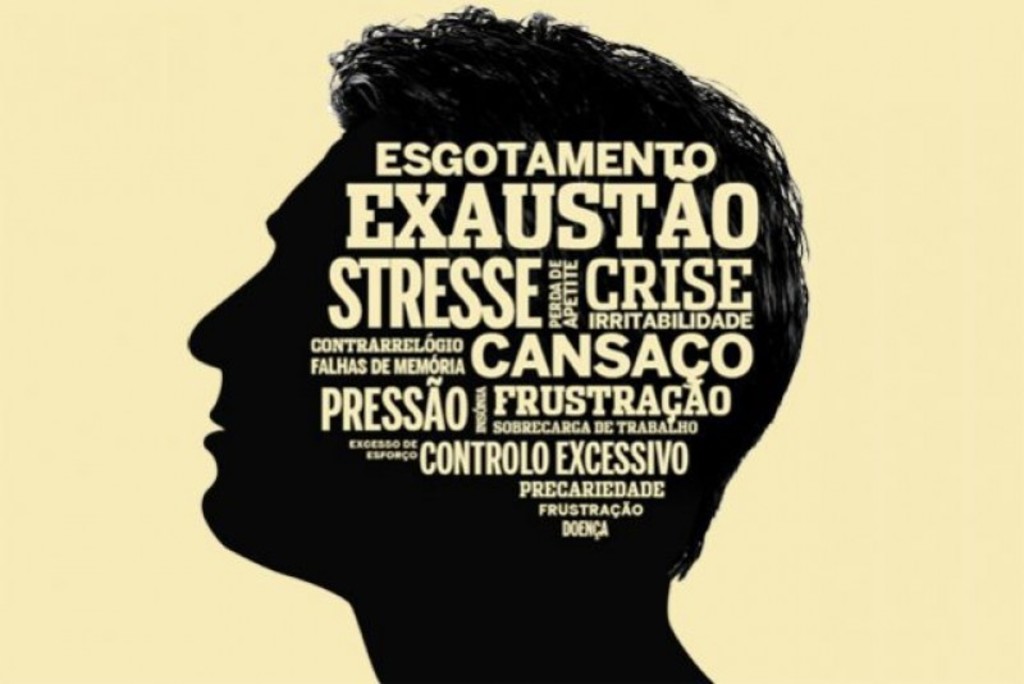 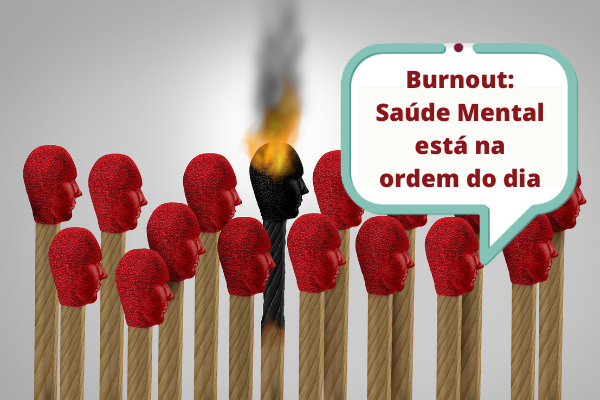 Papel
Função
Social
Posses
Relacionamento
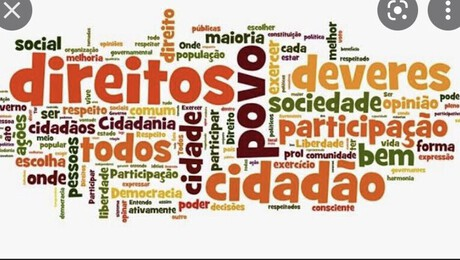 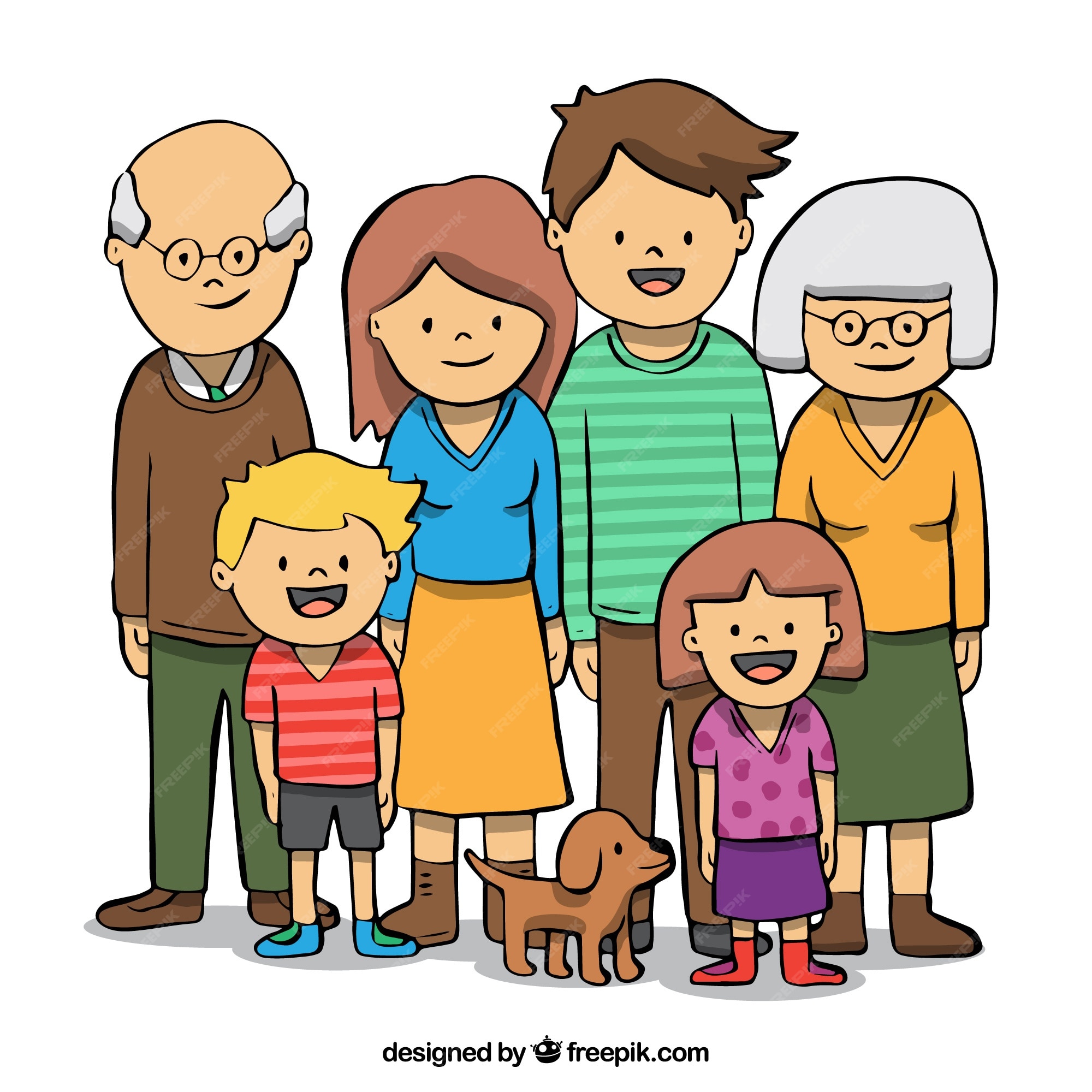 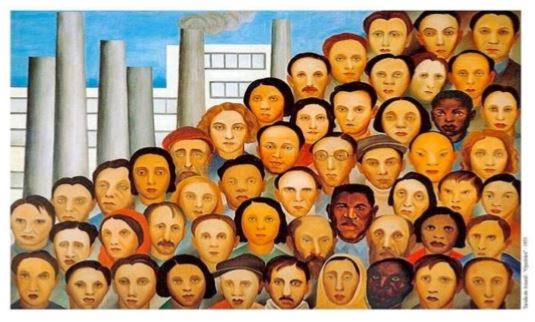 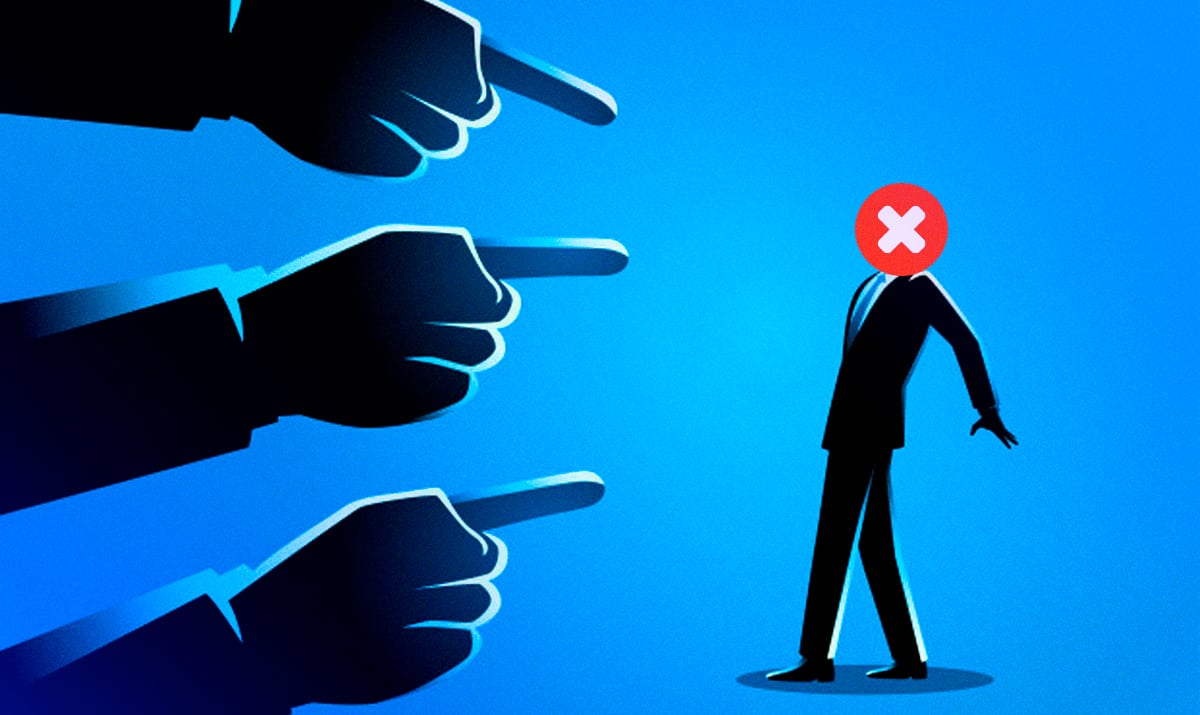 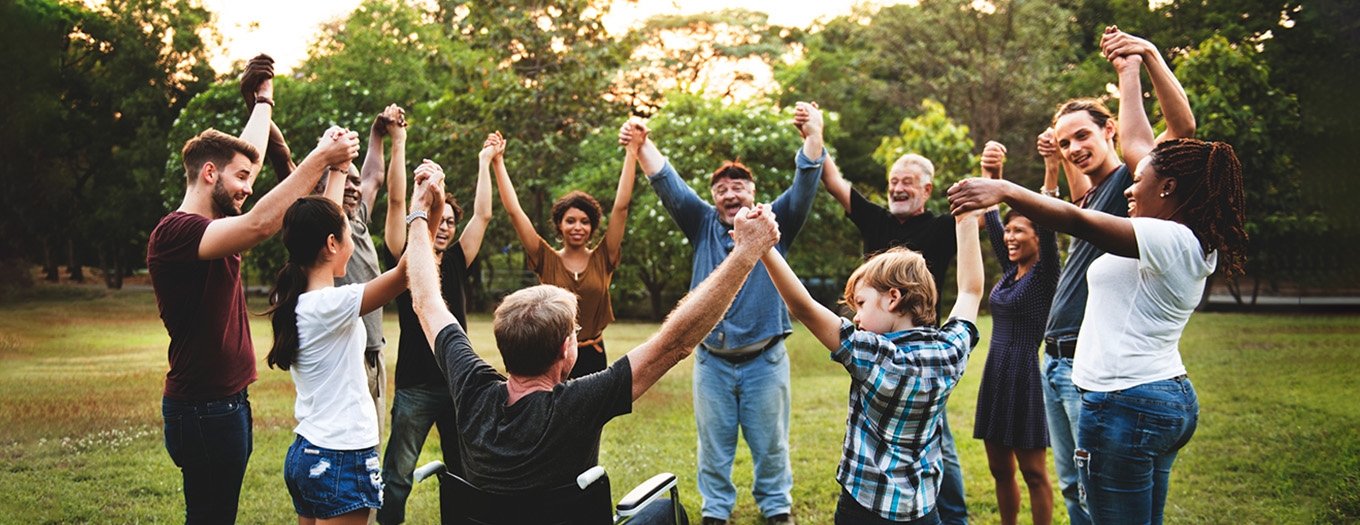 Fé
Crença
Espiritual
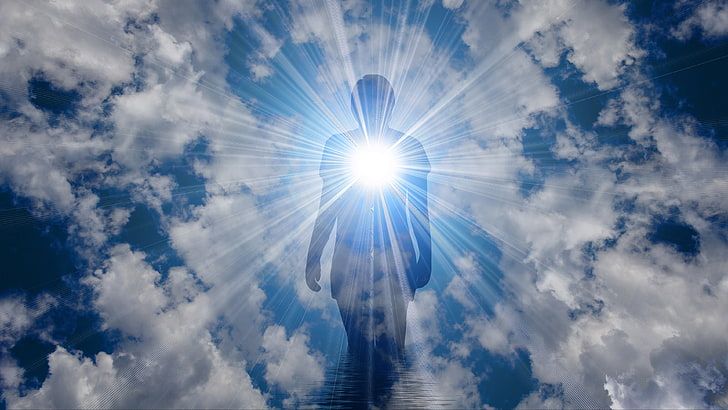 Alma
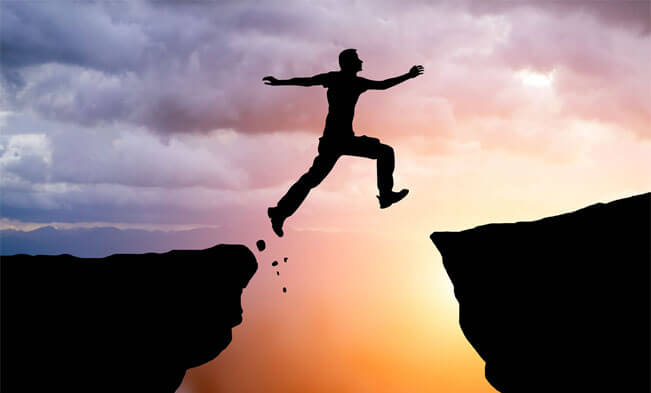 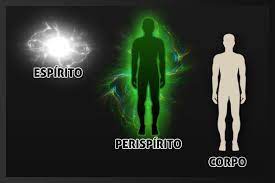 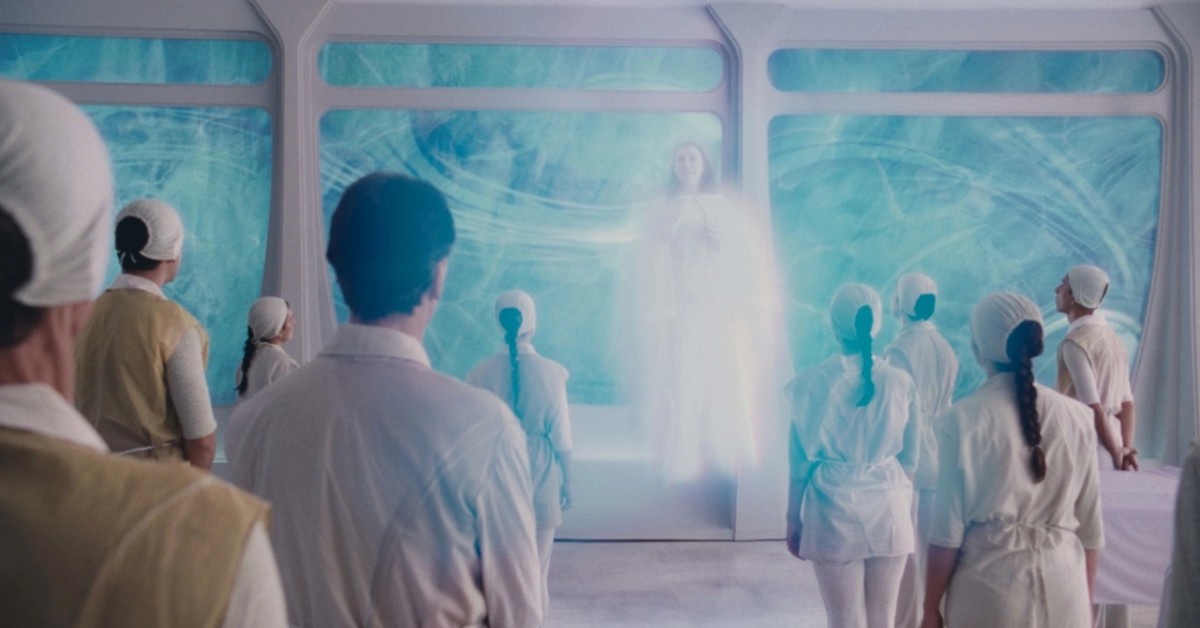 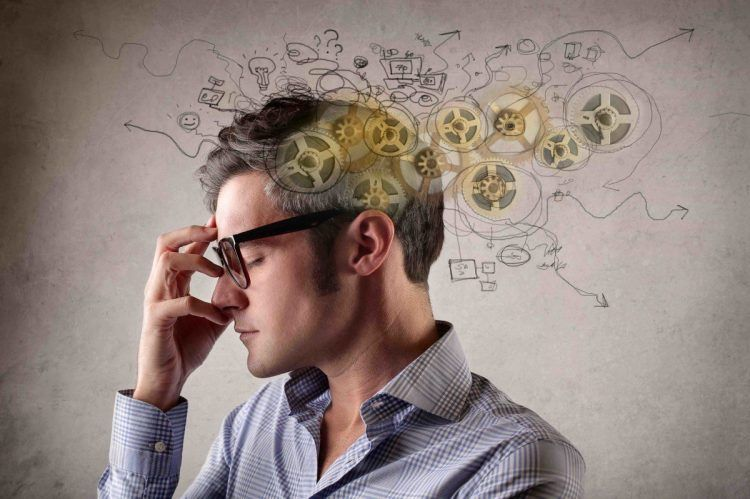 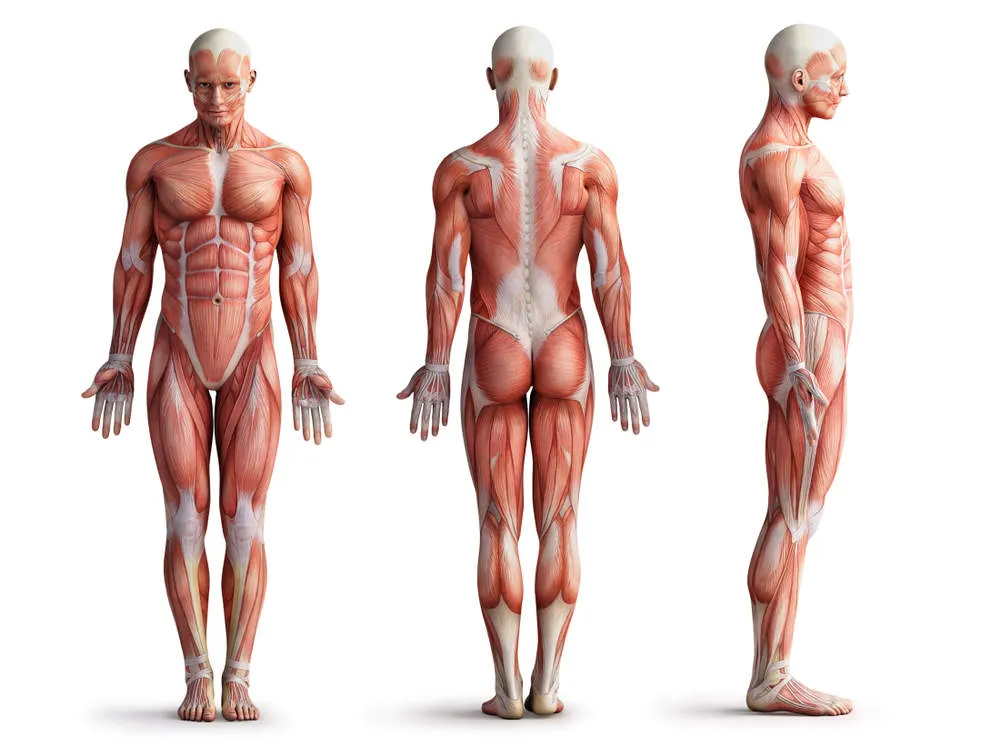 Percepção
Anatomia
Fisiologia
Autoconceito
Sistema  Imune
Mental
Biológico
Traumas
DNA
Depressão
EU
Papel
Fé
Função
Crença
Espiritual
Social
Posses
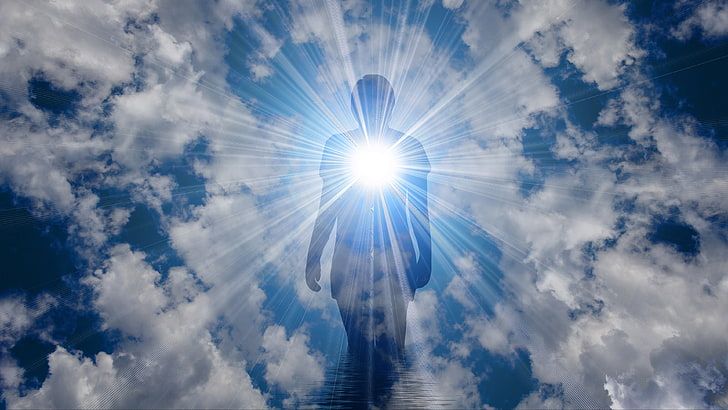 Relacionamento
Alma
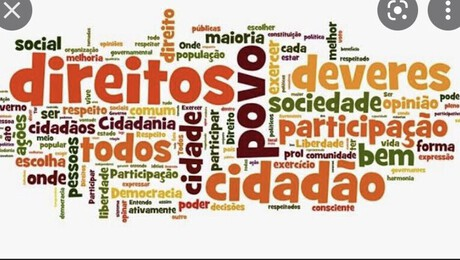 Pedro Santo Rossipsicólogo
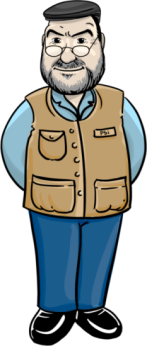 www.psirossi.com